Pictorial Overview Year 9 History
1700 - 1919
World Map 1750
The Three Field Sysem
Cottage Industry
The Nobility
Fields are Enclosed
Industrial Revolution Factories
Trains are Invented
Canals were built to transport goods
Child Labour is Used
Working Conditions are Appalling
Cities are Polluted
Worker Homes are Slums
Prisons in Britain overflow into old hulk ships on the Thames
Britain’s Slave Trade to America
The Slave Triangle:trading slaves for cotton, coffee, sugar …
Vaccination ends Smallpox
The French Revolution: the people overthrow the monarchy & kill the king
100 Years Later the French Eiffel Tower is Built
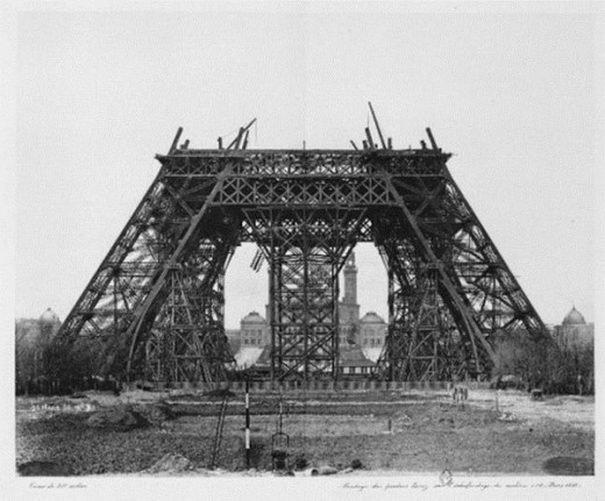 The Americans win independence from Britain after a bitter war
America builds the Statue of Liberty to celebrate independence
British People Emigrate
The First Fleet of convicts travels to Australia
Convict ships arrive in Australia
Governor Arthur Phillip
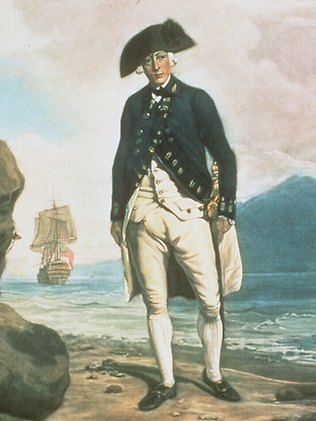 Settlers take up Land
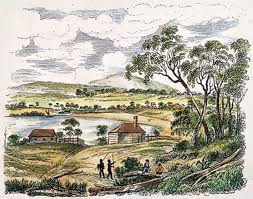 Pemulwuy the Freedom Fighter
Truganini
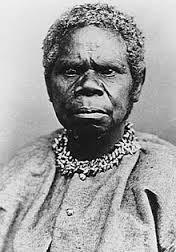 Jandamara
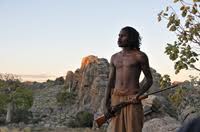 Rabbit-Proof Fence
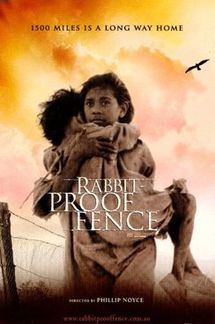 Gold Rushes
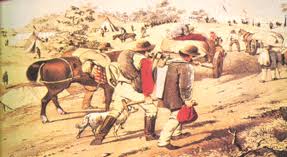 Panning for Gold
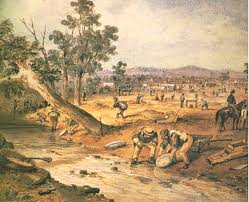 Chinese Gold Diggers
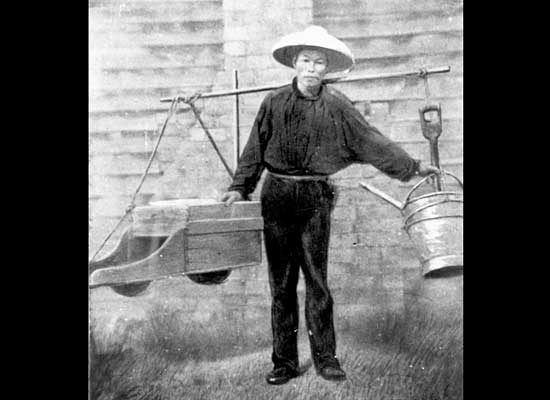 Chinese at the Diggings
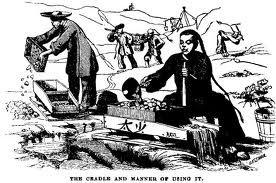 Great Depression of the 1890s
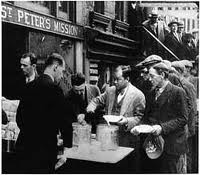 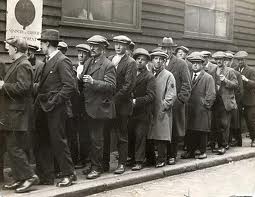 Federation 1900
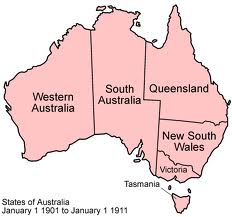 Opening of First Federal Parliament
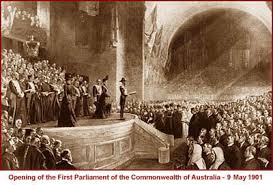 Australians go to war to help Britain in a massive world war (1914-18) which kills nearly 9 million. The industries of Europe supply endless armaments and the colonies supply food and soldiers.